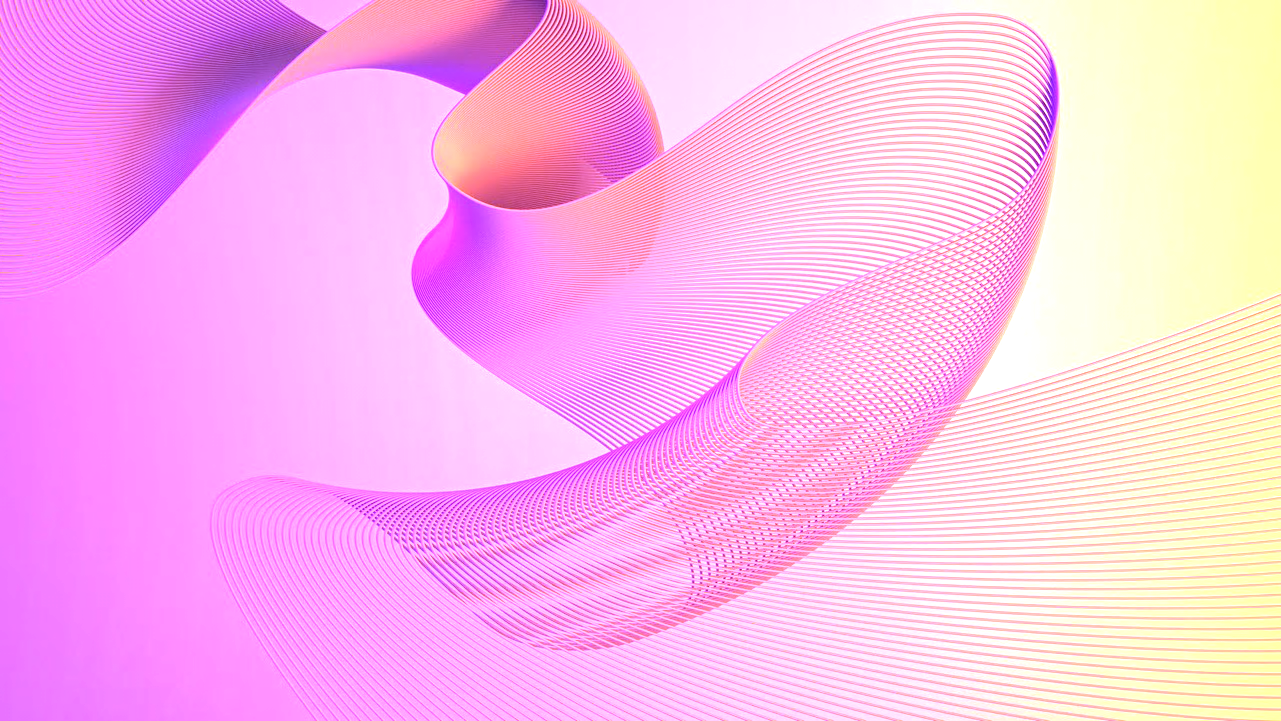 Modello di scorecard bilanciata di base
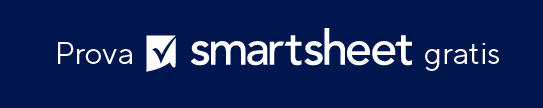 Quando utilizzare questo modello: i pianificatori strategici possono utilizzare questo modello di scorecard bilanciata per allineare le attività aziendali con la visione e gli obiettivi strategici più ampi. Questo modello è particolarmente utile per le organizzazioni che hanno bisogno di un approccio strutturato per gestire e misurare le prestazioni in aree aziendali chiave, da quella finanziaria all’apprendimento e alla crescita. Ad esempio, una startup che cerca di monitorare i parametri di crescita o un’azienda manifatturiera che desidera migliorare l’efficienza operativa potrebbero utilizzare questo framework per fissare target e iniziative chiari.
Caratteristiche degne di nota del modello: questo modello elenca i traguardi e le misure strategiche insieme a una proiezione quinquennale per i target e le iniziative corrispondenti per la pianificazione a lungo termine. Il modello mostra come i target progrediscono nel tempo, come la crescita annuale delle vendite o l’acquisizione di nuovi clienti, consentendo alle aziende di adattare le proprie strategie in base alle necessità. Il design semplice integra i parametri finanziari e dei clienti con traguardi interni e di innovazione, rendendolo completo e facile da interpretare.
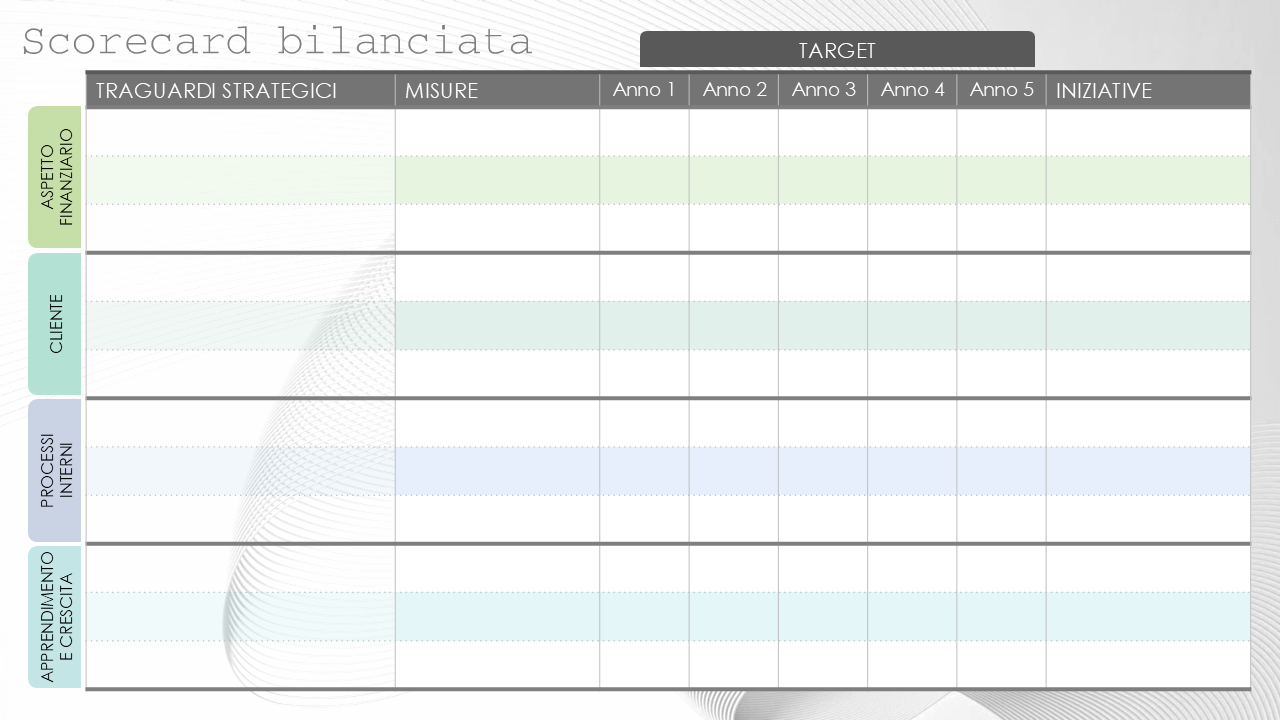 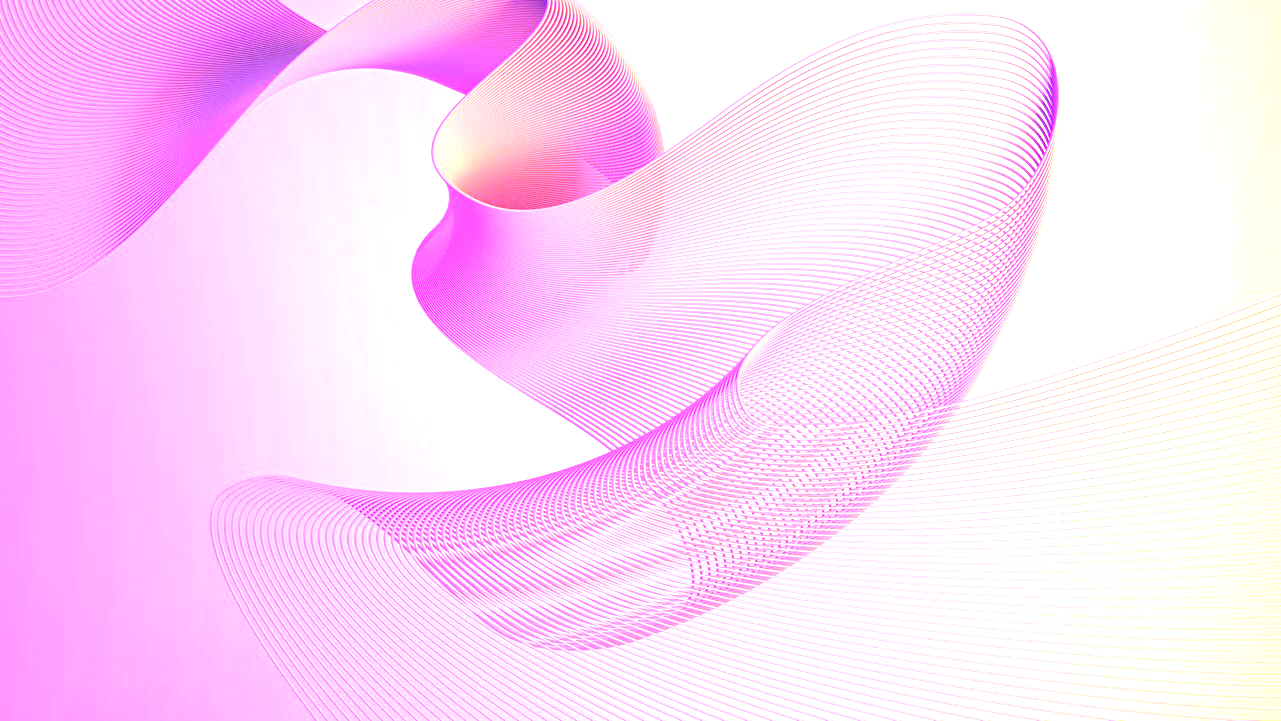 Scorecard bilanciata
TARGET
ASPETTO FINANZIARIO
CLIENTE
PROCESSI INTERNI
APPRENDIMENTO E CRESCITA